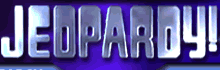 Division
Coordinate
Grids
Remainders
Word 
Problems
Vocabulary
100
100
100
100
100
200
200
200
200
200
300
300
300
300
300
400
400
400
400
400
FR
84    4 =
What is
21
324   6 =
What is
54
72   8 =
What is
9
994   7 =
What is
142
One night Ali was paid $12.00 for babysitting from 5:00 p.m. to 8:00 p.m.  How much was she paid for each hour?
What is
$4.00 per hour
Ken has good news:  4 of his 5 angelfish hatched babies!  They each hatched 8 babies.  How many babies were there in all?
What are 
32 angelfish babies
Olisa has a garden shop.  One customer wants to buy 42 snapdragon plants.  There are 6 snapdragons in a pack.  How many packs should Olisa sell her customer?
What are
7 packs of snapdragons
The class collected 358 books.  They would like to donate them to 3 different charities.  How many books will each charity get?
What are 
119 books for each charity 
with 1 book left over.
0    2	4   6    8  10  12  14  16
0      2	   4       6     8      10    12    14    16    18     20
Where is the smilie face?
Where is
(14, 10)
0    2	4   6    8  10  12  14  16
0      2	   4       6     8      10    12    14    16    18     20
Where is the heart?
Where is
(0, 12)
0    2	4   6    8  10  12  14  16
0      2	   4       6     8      10    12    14    16    18     20
Where is the lightning bolt?
Where is
(6, 4)
0    2	4   6    8  10  12  14  16
0      2	   4       6     8      10    12    14    16    18     20
Where is the sun?
Where is
(18, 16)
89   5 =
What is
17 remainder 4
Daily Double
524   9 =
What is
58 remainder 2
77   4 =
What is
19 remainder 1
479   7 =
What is
68 remainder 3
The number left over at the end of a multiplication problem that the cannot be divided any more.
What is
The remainder.
The answer to a division problem
What is
The quotient
The number that divides another number in division (number on the outside).
What is 
The divisior
The number that is being divided in a division problem.  The number on the inside and the largest number in the problem.
What is 
The dividend
896   7=
Final Round
What is
128